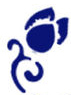 新实用汉语课本 3  
New Practical Chinese Reader
第三十课 他们是练太极剑的
生  词   New Words
太极剑
街
活动
跳
跳舞
敲锣打鼓
扭秧歌
tàijíjiàn
jiē
huódòng
tiào
tiàowǔ
qiāo luó dǎ gǔ
niǔ yāngge
练太极剑
公园里有很多练太极剑的老人。
一条街    大街     街上
这条街上有很多饭店。
生  词   New Words
太极剑
街
活动
跳
跳舞
敲锣打鼓
扭秧歌
tàijíjiàn
jiē
huódòng
tiào
tiàowǔ
qiāo luó dǎ gǔ
niǔ yāngge
活动一下    有活动     参加活动
早上很多老人都喜欢去公园活动一下。
这个周末我们班有活动。
跳起来    跳得很高      跳得很远
生  词   New Words
太极剑
街
活动
跳
跳舞
敲锣打鼓
扭秧歌
tàijíjiàn
jiē
huódòng
tiào
tiàowǔ
qiāo luó dǎ gǔ
niǔ yāngge
喜欢跳舞      跳什么舞      跳芭蕾舞
我不会跳舞，你呢？
你看过扭秧歌吗？
扭秧歌是一种很有中国特色的舞蹈。
生  词   New Words
民间
舞蹈
叫做
动作
简单
老人
出汗
mínjiān
wǔdǎo
jiàozuò
dòngzuò
jiǎndān
lǎorén
chūhàn
民间艺术     民间艺术家
扭秧歌是中国的一种民间艺术。
民间舞蹈     舞蹈专业
她是一名专业的舞蹈演员。
扭秧歌是中国的民间舞蹈。
生  词   New Words
民间
舞蹈
叫做
动作
简单
老人
出汗
mínjiān
wǔdǎo
jiàozuò
dòngzuò
jiǎndān
lǎorén
chūhàn
这种运动叫做太极剑。
我们把昆明叫做春城。
太极剑的动作     动作很漂亮
舞蹈动作
她练太极剑的时候，动作非常漂亮。
生  词   New Words
民间
舞蹈
叫做
动作
简单
老人
出汗
mínjiān
wǔdǎo
jiàozuò
dòngzuò
jiǎndān
lǎorén
chūhàn
简单的动作   简单的问题     简单介绍一下
这种舞蹈动作非常简单。
老师给我们简单介绍了一下这种艺术。
出了很多汗     爱出汗
我是一个特别爱出汗的人。
练完太极剑，大家都出了很多汗。
生  词   New Words
你早点儿休息吧，要不明天会迟到的。
我先给妈妈打个电话吧，要不她会担心的。
我们得先在网上订票，要不可能买不到票。
yàobu
wǔshù
shēngbìng
hòulái
要不
武术
生病
后来
练武术    中国武术
很多人都非常喜欢中国武术。
学习中国武术的外国人越来越多。
生  词   New Words
生病的时候     生了一场病
最近天气太冷了，很多人都生病了。
我小的时候身体不太好，常常生病。
yàobu
wǔshù
shēngbìng
hòulái
要不
武术
生病
后来
他以前常常生病，后来学了太极剑，身体越来越好了。
我小的时候去过上海，后来没有再去过。
我是在杭州出生的，后来我们家搬到了上海。
生  词   New Words
八点上班     不上班   上班的时候
周末不上班的时候，我喜欢去运动。
shàngbān
zǎoshang
zuìjìn
jiēxīn huāyuán
wéi
上班
早上
最近
街心花园
围
每天早上   
张老师每天早上都跑步。
我一般早上6点起床。
生  词   New Words
最近很忙    最近怎么样     最近一个月
我最近一个月特别忙。
大卫最近在学习中国民间舞蹈。
shàngbān
zǎoshang
zuìjìn
jiēxīn huāyuán
wéi
上班
早上
最近
街心花园
围
围着他     围了很多人
那里围着很多人。
汉  字     Characters
太极剑
街
活动
跳
跳舞
敲锣打鼓
扭秧歌
民间
舞蹈
叫做
动作
简单
老人
出汗
要不
武术
生病
后来
上班
早上
最近
街心花园
围
课  文   Text
现在八点半了，街上还这么热闹！
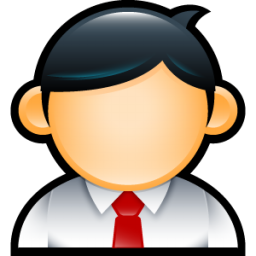 这儿的人吃完晚饭都喜欢出来活动活动。你看，人们又唱又跳，玩儿得真高兴。
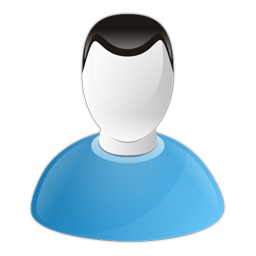 那儿来了很多人，一边跳舞，一边还敲锣打鼓。他们在跳什么舞？
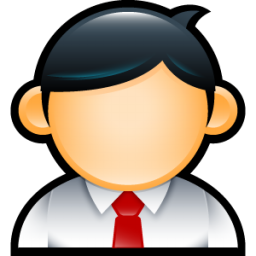 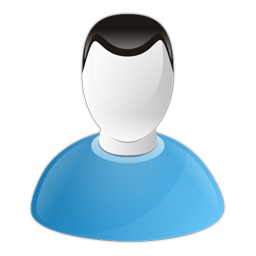 他们在扭秧歌呢。
课  文   Text
扭秧歌？我听说过。
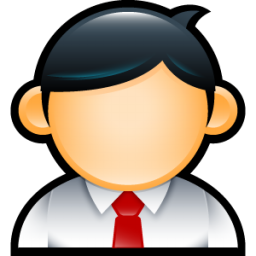 这是中国北方的一种民间舞蹈，叫做秧歌舞。秧歌舞的动作又简单又好看，小孩儿、大姑娘、小伙子、老人都可以跳。对老人来说，现在秧歌舞已经是一种锻炼身体的活动了。他们很喜欢扭，常常扭得全身出汗。
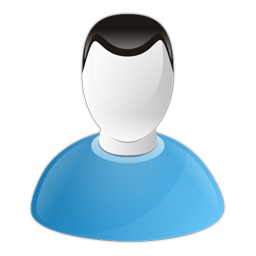 我看，这种舞很好跳，我也能很快学会。我跟他们一起扭，可以吗？
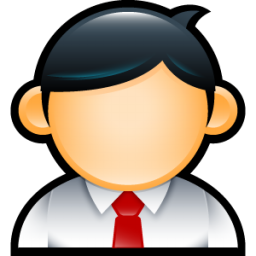 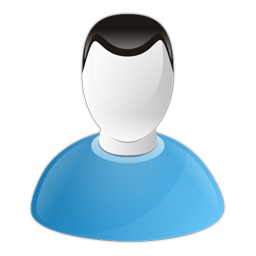 当然可以。
课  文   Text
不行，我还得先把动作练一练，要不，大家就都看我一个人扭了前边又走过来了不少老人，他们手里都拿着什么？
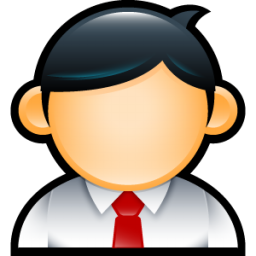 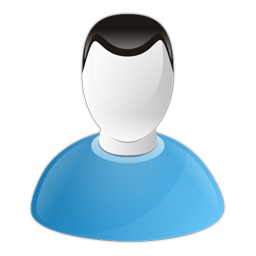 他们是练太极剑的，手里拿的是剑。太极剑也是中国武术的一种，练太极剑可以很好地锻炼身体。我妈妈以前常常生病，不能工作。后来，她就练太极剑。练了两年，她身体好了，现在可以上班了。力波，你不是每天早上都学太极拳吗？现在你学得怎么样了？
课  文   Text
现在我已经会打太极拳了。最近，又开始学太极剑。我觉得打太极拳，练太极剑对身体是很好。
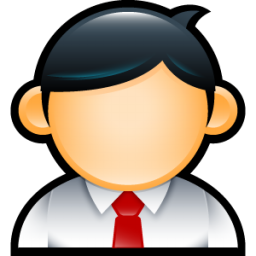 太极剑的动作非常优美，练太极剑就没有扭秧歌那么容易了。
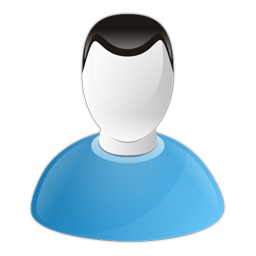 你们看，街心花园那儿围着很多人。那儿安静得没有一点儿声音，他们在做什么呢？咱们过去看看。
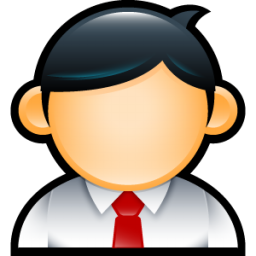 语 言 点  Key Points
前边走过来不少老人
那儿       来    了        几个年轻人。
我们家   来    了        一位客人。
那边       开    过来    一辆黄色的汽车。
对面       走     过来    一个可爱的小姑娘。
操场上   丢     了        一个黑色的书包。
读一读
SP+ V（来、去、走、跑、丢、死）+
 了/过来/过去+something
语 言 点  Key Points
说一说，练一练
你看，
        教室门口……过来……两个漂亮的女孩儿。
        那边……一只狗。
        车上……几个可爱的小朋友。
语 言 点  Key Points
现在可以上班了
读一读
我以前有点儿胖，现在瘦了。
秋天到了，树叶都黄了。
马大为学会扭秧歌了。
我今天可以去游泳了。
语 言 点  Key Points
练一练
来中国以后，我……了。
吃完药，玛丽……了。
以前我……，现在我……了。
昨天我……，今天我……了。
语 言 点  Key Points
常常扭得全身出汗
读一读
昨天我跟朋友    聊得    非常高兴。
我们打球            打得    全身出汗。
见到他我         高兴得    跳了起来。
我们都                 累得    不想说话了。
    我已经             饿得     不能走路了。
语 言 点  Key Points
说一说，练一练
听到老师的话，同学们紧张得……
我最近忙得……
昨天去爬长城，大家都累得……
考试的时候，教室里安静得……
今天就要分开了，同学们难过得……
语 言 点  Key Points
人们又唱又跳
读一读
学校食堂的饭      又     便宜     又      好吃。
打完球，我们都  又      累        又        饿。
这种舞蹈的动作  又     简单     又       优美。
 同学们都高兴得  又     说        又       笑。
妈妈每天            又要    工作   又要   做家务。
语 言 点  Key Points
说一说，练一练
这件衣服又……又……。
张老师又……又……。
下了班以后，我又……又……。
咖啡馆里又……又……。
生  词   New Words
喜欢下棋    看别人下棋   下一盘棋
很多老人都喜欢在公园里下棋。
很多人围着看他们下棋。
下棋
立交桥
听见
爱好者
退休
休闲
方式
xiàqí
lìjiāoqiáo
tīngjiàn
àihàozhě
tuìxiū
xiūxián
fāngshì
没有听见     听见她的声音
我听见有人在公园里唱京剧。
生  词   New Words
下棋
立交桥
听见
爱好者
退休
休闲
方式
xiàqí
lìjiāoqiáo
tīngjiàn
àihàozhě
tuìxiū
xiūxián
fāngshì
太极剑爱好者     京剧爱好者
中国武术爱好者
已经退休了      退休教师
我的妈妈明年就要退休了。
退休以后，张老师常常去公园下棋。
生  词   New Words
下棋
立交桥
听见
爱好者
退休
休闲
方式
xiàqí
lìjiāoqiáo
tīngjiàn
àihàozhě
tuìxiū
xiūxián
fāngshì
休闲时间     休闲活动
中国的退休老人有很多休闲活动。
生活方式     休闲方式
中国老人退休后的生活方式很有意思。
练太极拳是很多老人的休闲运动方式。
生  词   New Words
做做操    做一会儿操
晚上很多老人在公园里做操。
做操
跑步
对面
网吧
门口
舞厅
zuòcāo
pǎobù
duìmiàn
wǎngbā
ménkǒu
wǔtīng
喜欢跑步    在公园里跑步
我不喜欢跑步，我喜欢打羽毛球。
他每天早上都去公园跑步。
生  词   New Words
马路对面     街对面
我们学校对面是一座立交桥。
做操
跑步
对面
网吧
门口
舞厅
zuòcāo
pǎobù
duìmiàn
wǎngbā
ménkǒu
wǔtīng
学校门口     教室门口
看，学校门口过来了好多漂亮的车。
汉  字     Characters
做操
跑步
对面
网吧
门口
舞厅
下棋
立交桥
听见
爱好者
退休
休闲
方式
课  文   Text
他们在下棋呢。宋华，你喜欢下棋吗？
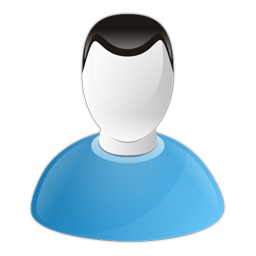 喜欢。我也喜欢看别人下棋。我觉得看别人下比自己下更有意思。有的时候我看得忘了吃饭。
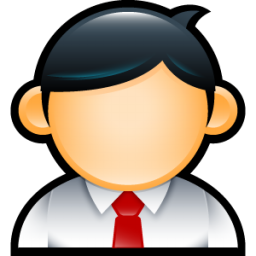 所以那些站在旁边的人也是在看下棋？
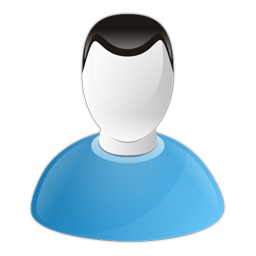 是啊，常常两个人下棋，很多人围着看。看的人和下的人也可能互相不认识。
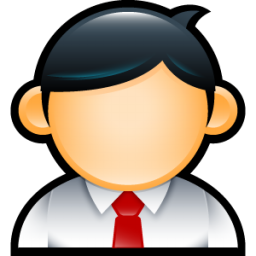 课  文   Text
这很有意思。
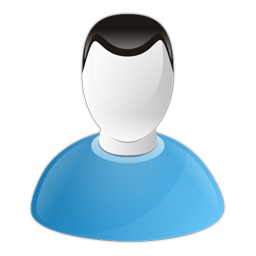 东边的立交桥下还有很多人呢。你听见了吗？那是唱京剧的。
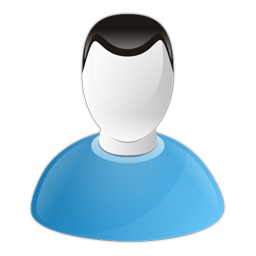 京剧团怎么到这儿来唱呢？
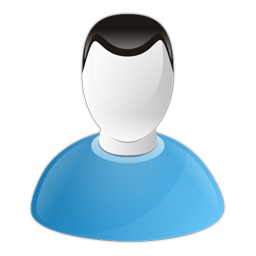 课  文   Text
他们不是京剧团的，他们是这个小区的京剧爱好者，也都是些老人。以前他们工作的时候，忙得没有时间唱。现在他们人退休了，休闲的时间也多了，晚上就来这儿高高兴兴地唱一唱。因为爱好一样，不认识的人也都成了朋友。一般来说，到这儿来唱的人水平都还可以，喜欢听京剧的就围过来听。他们听得高兴的时候，也可以叫“好”，这也是他们的一种休闲方式。
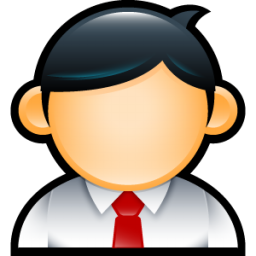 课  文   Text
真有意思。我发现这里的老人休闲活动有很多特点。简单地说，第一，他们非常注意锻炼身体；第二，最重要的是，他们喜欢很多人在一起活动；第三，有的人做，有的人看，可能互相不认识，可是大家都玩儿得很高兴。
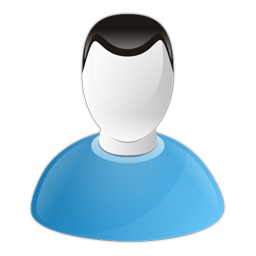 课  文   Text
你说得很对。当然，这里的老人休闲方式还很多。早上有做操的，有跑步的，有爬山的，有游泳的，也有带着自己的小狗散步的，还有在家练书法的、养花儿的。
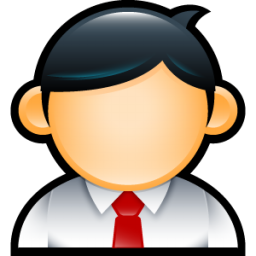 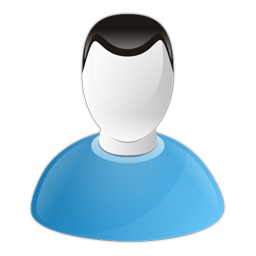 年轻人呢？
年轻人的休闲活动就更多了。你看，街对面的网吧门口进进出出的都是年轻人，旁边的舞厅里又出来了两个小伙子。
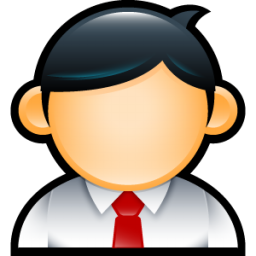 谢
谢
！